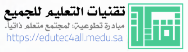 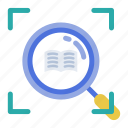 التعلم الالكتروني المصغر
Micro-Learning
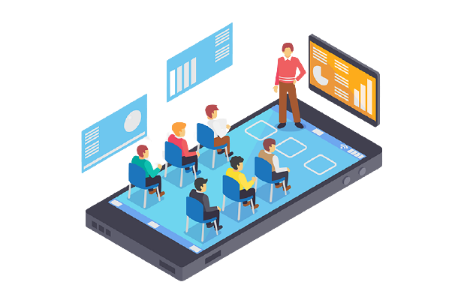 عبدالله سعيد بافقيه 
                      مشرف حاسب آلي بإدارة تعليم المدينة المنورة
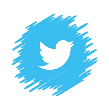 asmb1977
@asmb77m
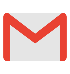 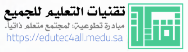 2000
التعليم عبر الانترنت هو المستقبل، والذي سيمثل التطبيقات الكبرى الأكثر قوة
جون تشامبرز - الرئيس التنفيذي
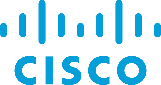 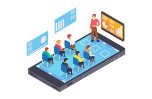 التعلم الالكتروني المصغر
2
[Speaker Notes: تجربة]
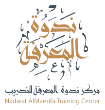 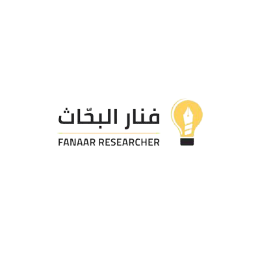 1 – مفهوم التعلم الالكتروني ونظرة تاريخية
مفاهيم حول التعلم الالكتروني المصغر
1
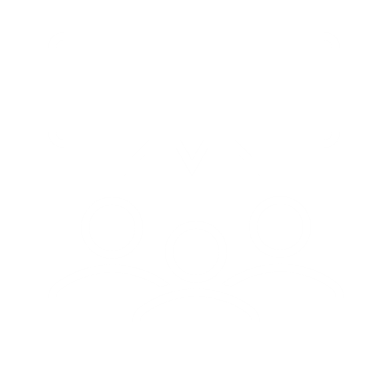 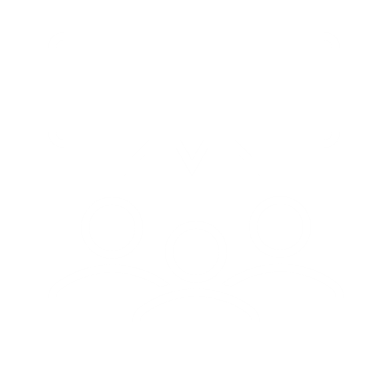 2
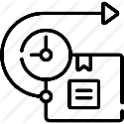 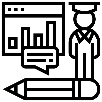 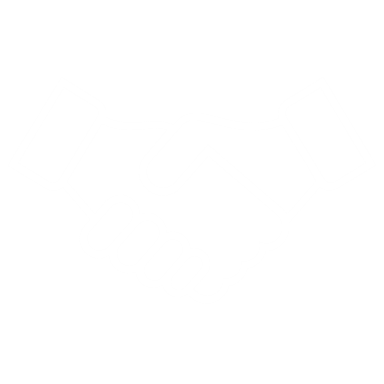 5
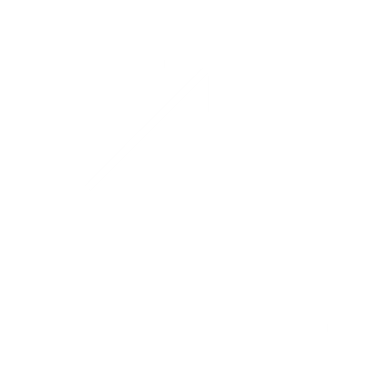 (LMS)2 – أنظمة إدارة التعلم
التعلم الالكتروني المصغر
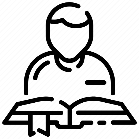 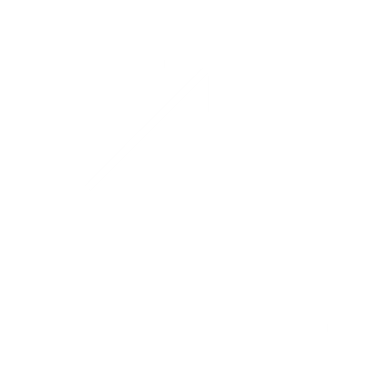 3
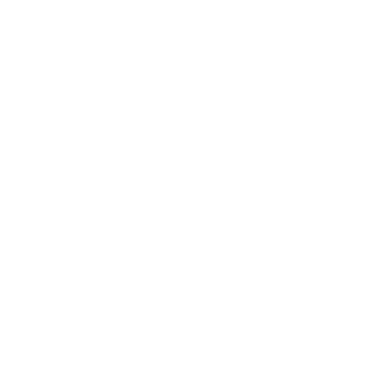 4
3 – اتجاهات حديثة للتعلم الالكتروني
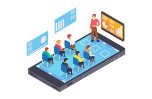 اضاءات حول التعلم الالكتروني
3
[Speaker Notes: تجربة]
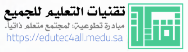 اقتصاد المعرفة
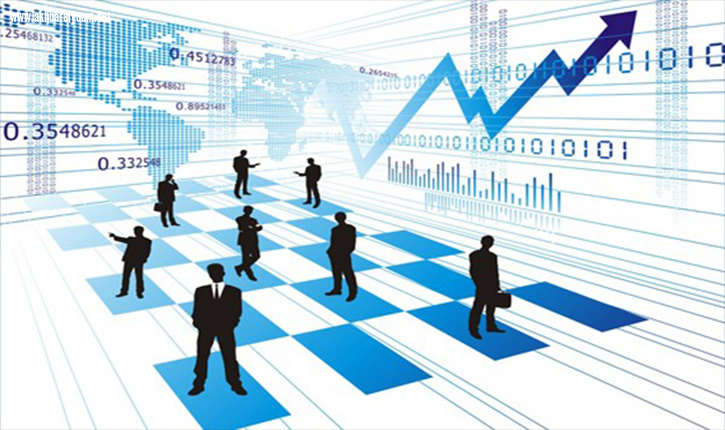 المعرفة تحول الدول النامية إلى دول متقدمة
تكنولوجيا الاتصالات والمعلومات
التعليم والابتكار
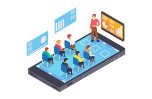 التعلم الالكتروني المصغر
4
[Speaker Notes: تجربة]
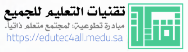 رواق أنموذجاً
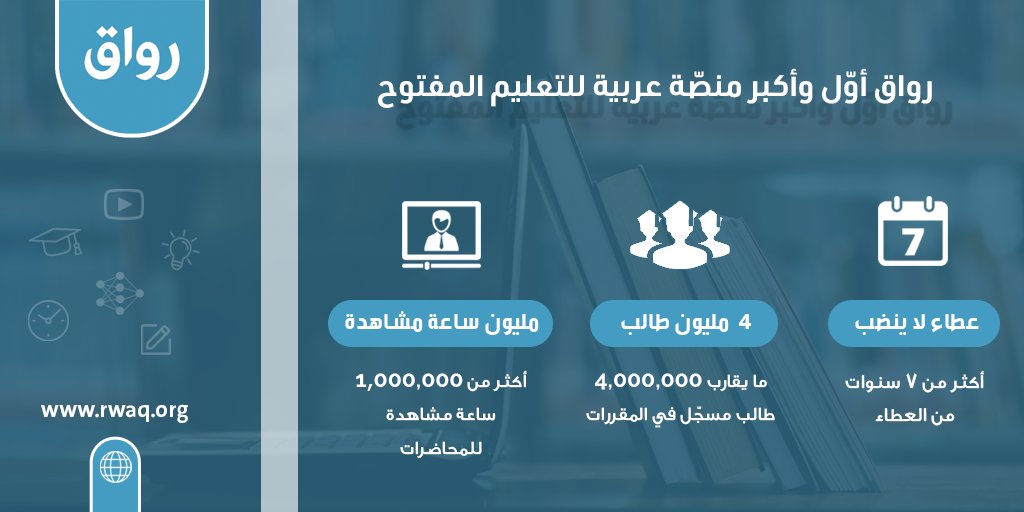 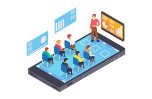 التعلم الالكتروني المصغر
5
[Speaker Notes: تجربة]
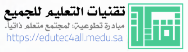 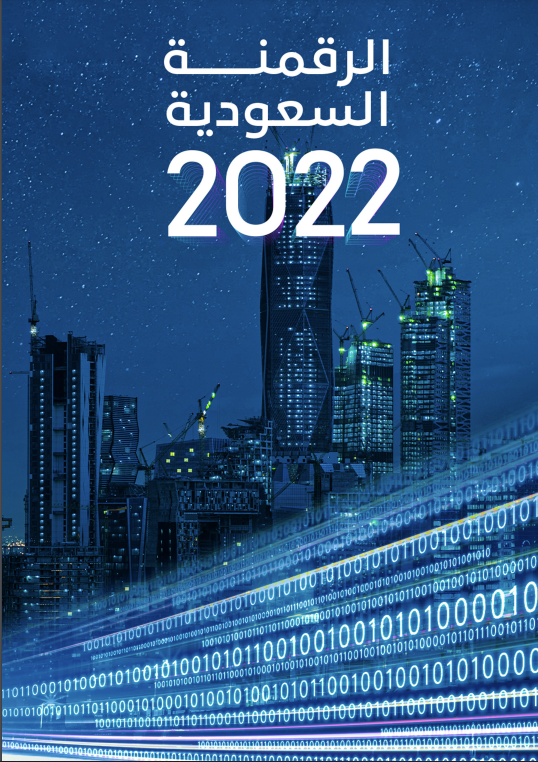 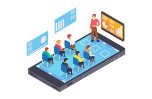 التعلم الالكتروني المصغر
6
[Speaker Notes: تجربة]
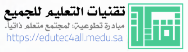 التاريخ والنشأة
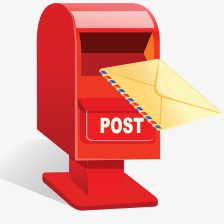 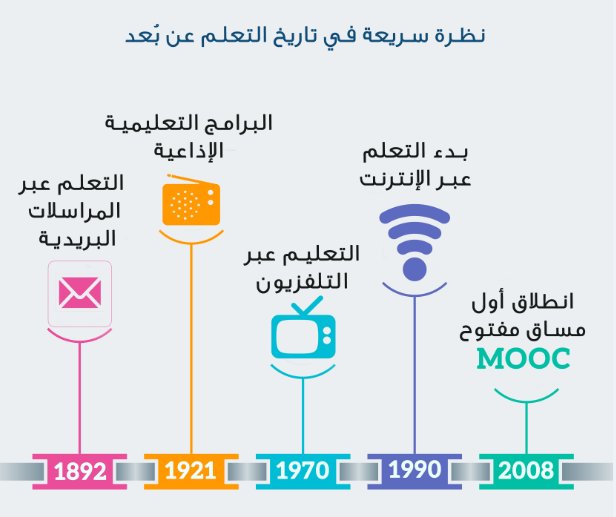 جامعة شيكاغو الأمريكية.
التعليم بالمراسلة.
الجامعة الأولى في العالم التي تعترف بالتعليم عن بعد.
التعليم والابتكار
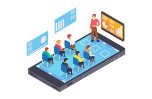 التعلم الالكتروني المصغر
7
[Speaker Notes: تجربة]
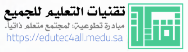 التاريخ والنشأة
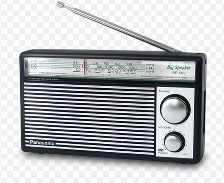 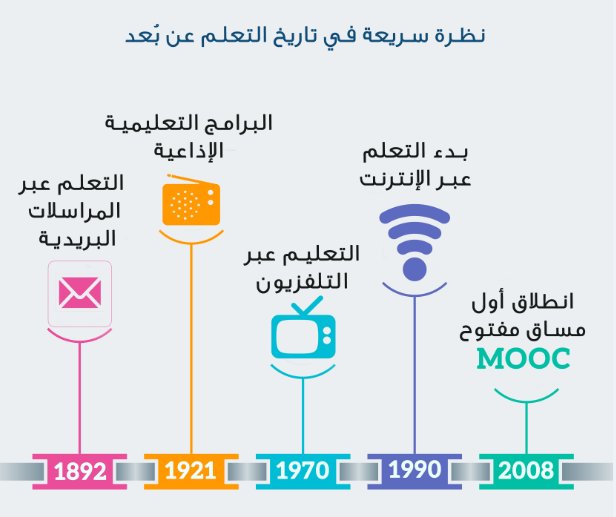 الراديو التعليمي . 
الإذاعات والمؤسسات الأمريكية.
وصول فكرة التعلم عبر المذياع إلى شتى أنحاء العالم.
التعليم والابتكار
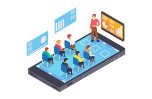 التعلم الالكتروني المصغر
8
[Speaker Notes: تجربة]
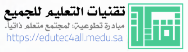 التاريخ والنشأة
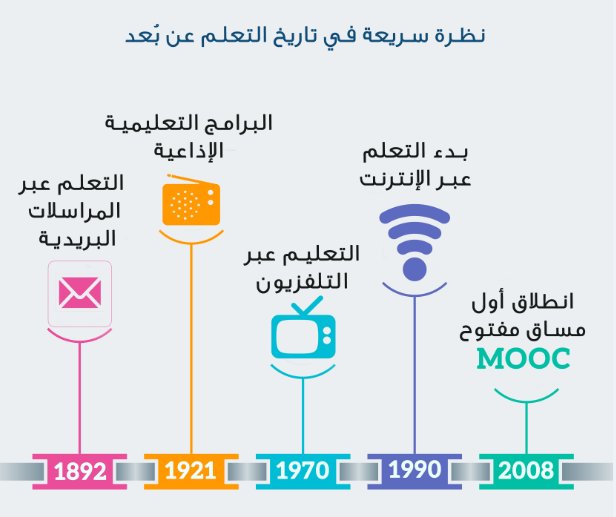 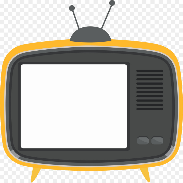 توظيف التلفاز في التعليم. الجامعات المفتوحة. 
أمريكا وبريطانيا.
التعليم والابتكار
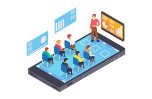 التعلم الالكتروني المصغر
9
[Speaker Notes: تجربة]
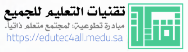 التاريخ والنشأة
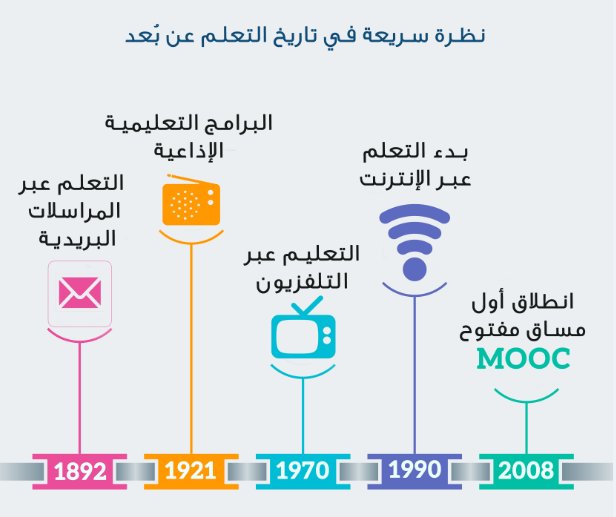 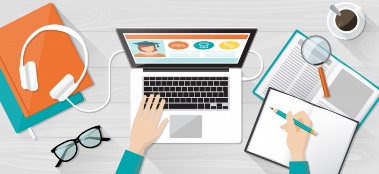 ثورة الانترنت، ودخوله في جوانب متعددة من حياة الأفراد.
استخدام البريد الالكتروني في إرسال المواد التعليمية.
التعليم والابتكار
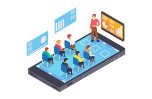 التعلم الالكتروني المصغر
10
[Speaker Notes: تجربة]
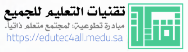 التاريخ والنشأة
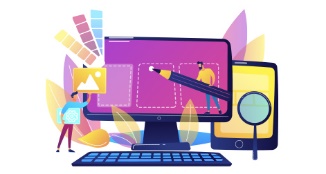 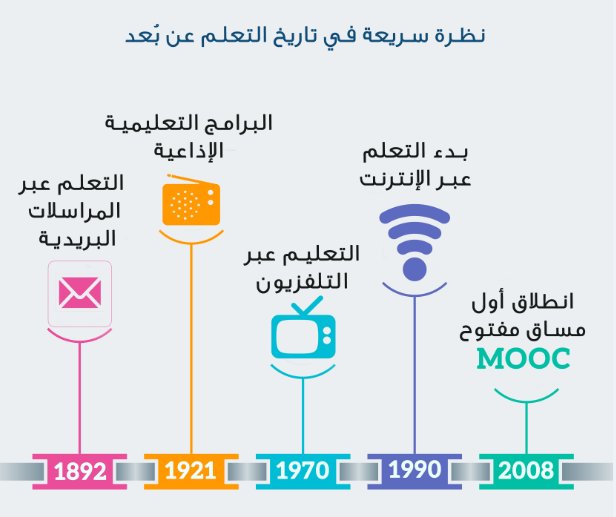 ظهرت منصات MOOCs.
لاقت إقبالاً ونجاحاً منقطع النظير.
نقلة نوعية في التعلم عن بعد.
التعليم والابتكار
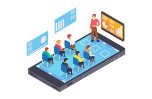 التعلم الالكتروني المصغر
11
[Speaker Notes: تجربة]
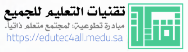 E-Learningمفهوم التعلم الالكتروني
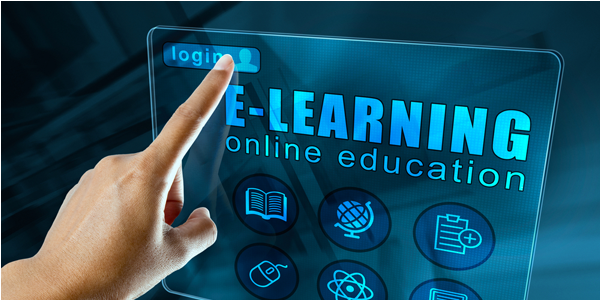 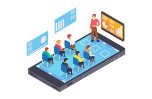 التعلم الالكتروني المصغر
12
[Speaker Notes: تجربة]
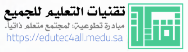 E-Learningمفهوم التعلم الالكتروني
https://www.youtube.com/watch?v=U9C2UBVpXO8
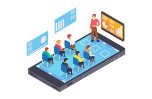 التعلم الالكتروني المصغر
13
[Speaker Notes: تجربة]
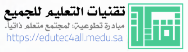 E-Learningمفهوم التعلم الالكتروني
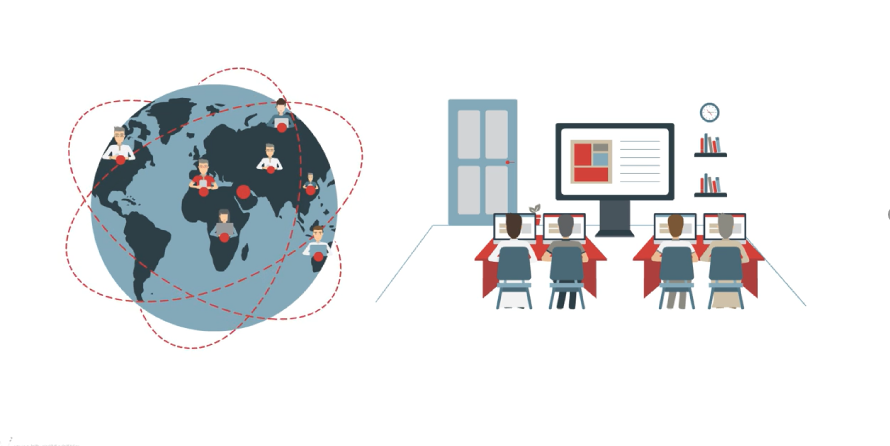 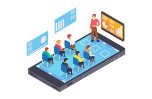 التعلم الالكتروني المصغر
14
[Speaker Notes: تجربة]
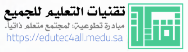 مفهوم التعلم الالكتروني  والتعلم عن بعد
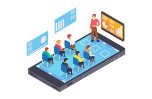 التعلم الالكتروني المصغر
15
[Speaker Notes: تجربة]
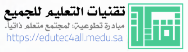 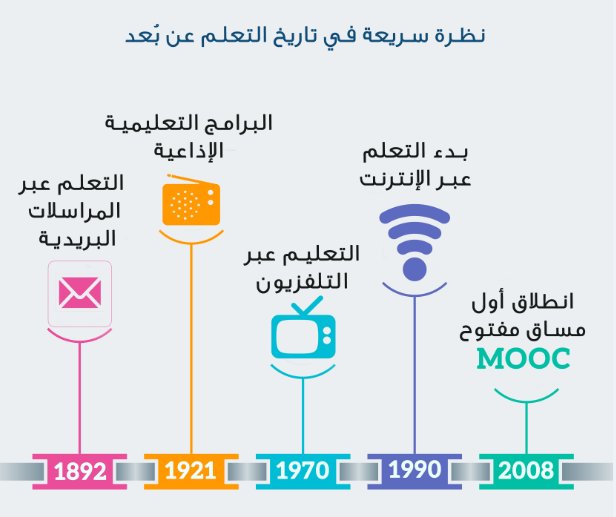 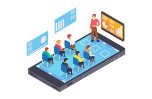 التعلم الالكتروني المصغر
16
[Speaker Notes: تجربة]
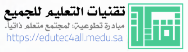 2004
قدم جورج سيمنز نظريته التي أطلق عليها النظرية الاتصالية
(Connectivism).
وضح فيها المهارات المطلوبة للتعلم في العصر الرقمي وكيفية حدوثه في البيئات الالكترونية، والتي تأخذ في الاعتبار استخدام التكنولوجيا والشبكات الاجتماعية وإتاحة الفرصة للمتعلمين للتواصل والتفاعل فيها بينهم.
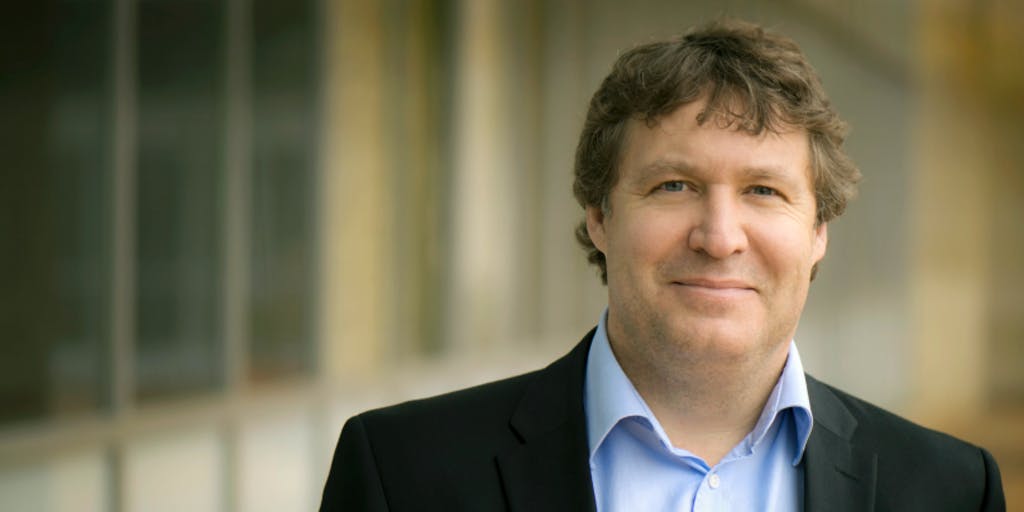 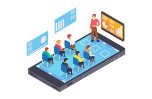 التعلم الالكتروني المصغر
17
[Speaker Notes: تجربة]
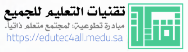 2008
حتى يؤكد نظريته، قام بتطبيقها عملياً مع "ستيفن داونز". 
دورة تدريبية عبر منصة تعليمية مفتوحة برعاية جامعة مانيتوبا الكندية، طبق فيها مبادئ وتعليمات نظريته الاتصالية.
بعنوان " الترابطية والمعرفة المتصلة".
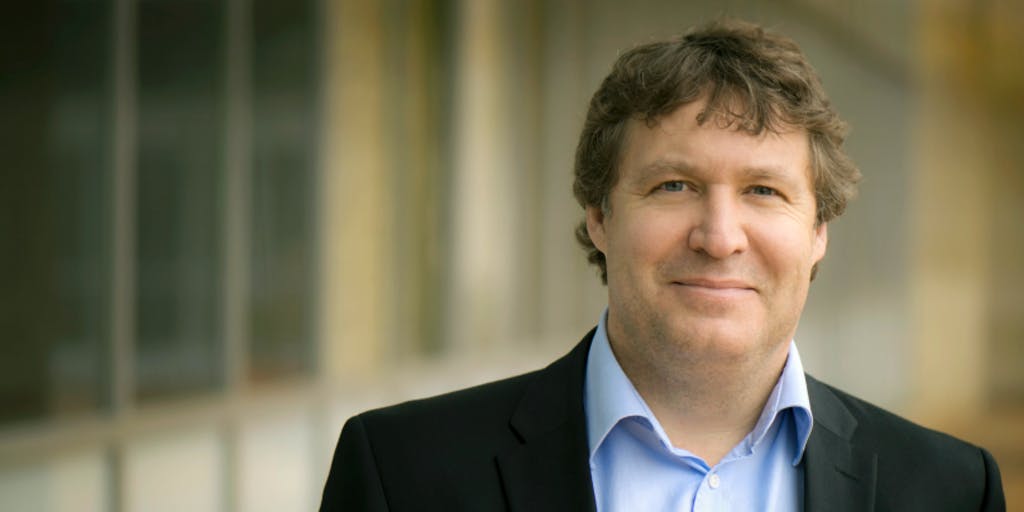 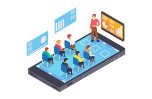 التعلم الالكتروني المصغر
18
[Speaker Notes: تجربة]
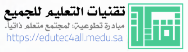 حدثاً فريداً من نوعه . 
اشترك في هذه الدورة (2000) طالب من أنحاء العالم.
أطلق عليها "دورة تدريبية مفتوحة على الانترنت".
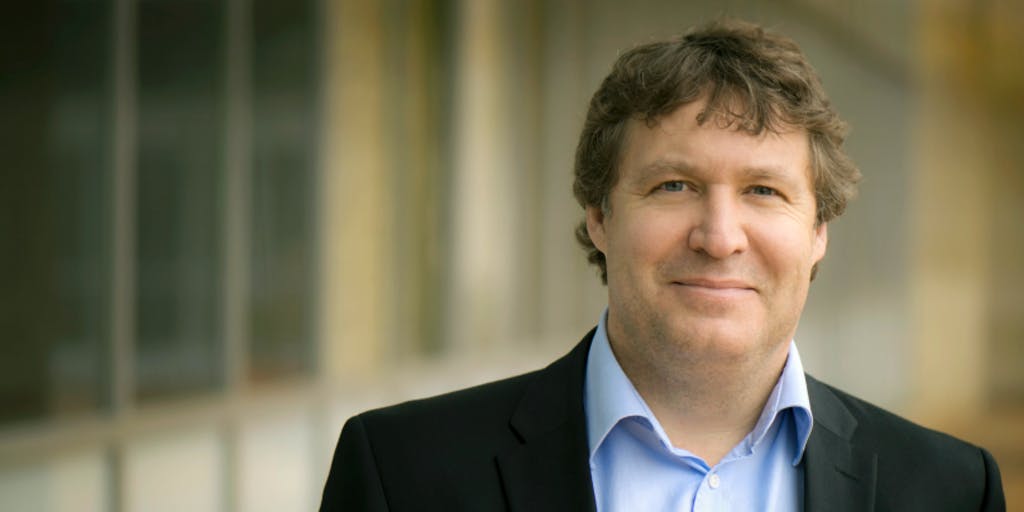 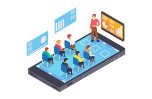 التعلم الالكتروني المصغر
19
[Speaker Notes: تجربة]
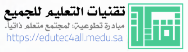 2008
دراسة وتحليل ووصف هذه الدورة. 
ديف كورمير & براين الكسندر. 
" المنصات التعليمية المفتوحة هائلة الالتحاق".
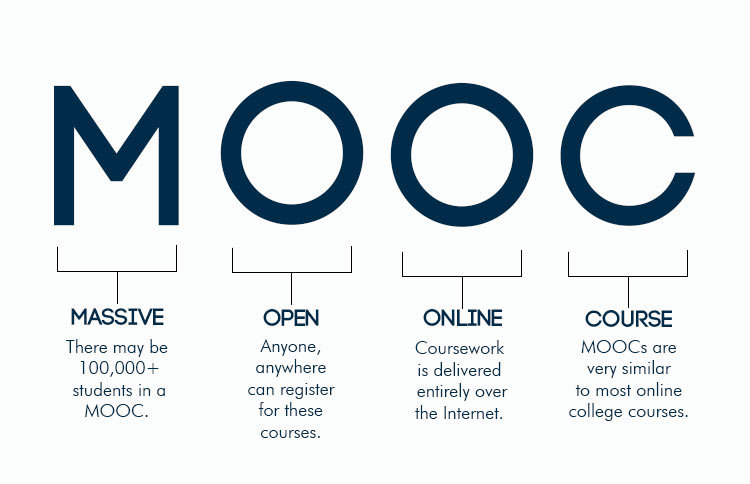 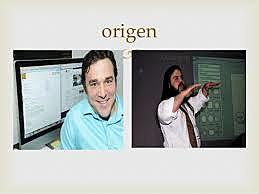 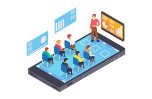 التعلم الالكتروني المصغر
20
[Speaker Notes: تجربة]
5 – الواقع والمستقبل
 ( وجهة نظر شخصية)
1 – مفهوم التعلم الالكتروني ونظرة تاريخية
1
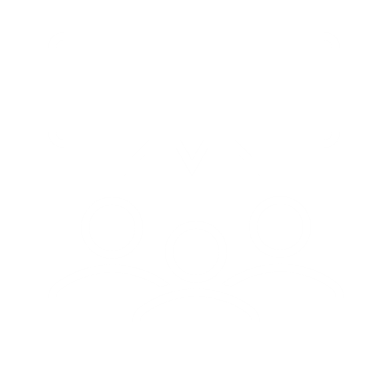 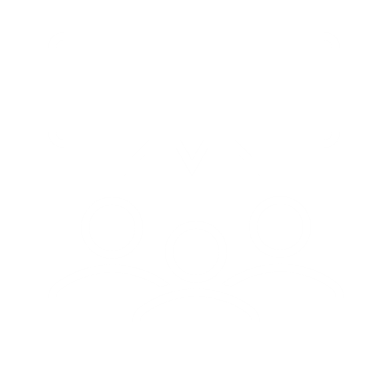 2
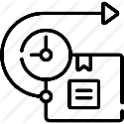 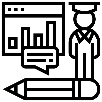 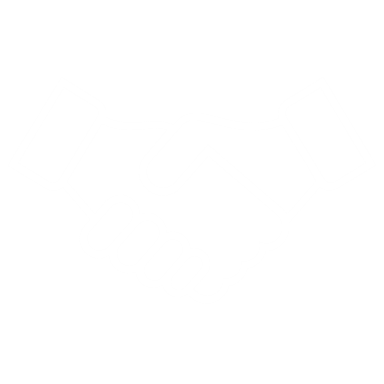 5
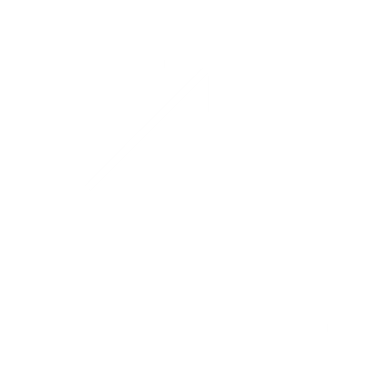 (LMS)2 – أنظمة إدارة التعلم
4 – التعلم الذاتي والتعلم الالكتروني
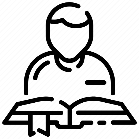 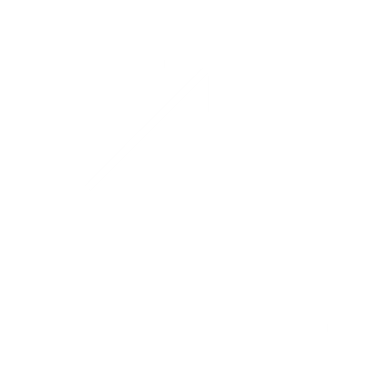 3
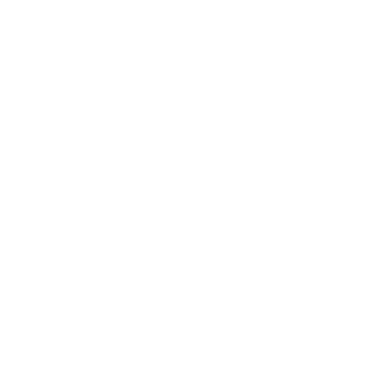 4
3 – اتجاهات حديثة للتعلم الالكتروني
21
[Speaker Notes: تجربة]
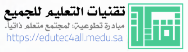 (LMS) أنظمة إدارة التعلم
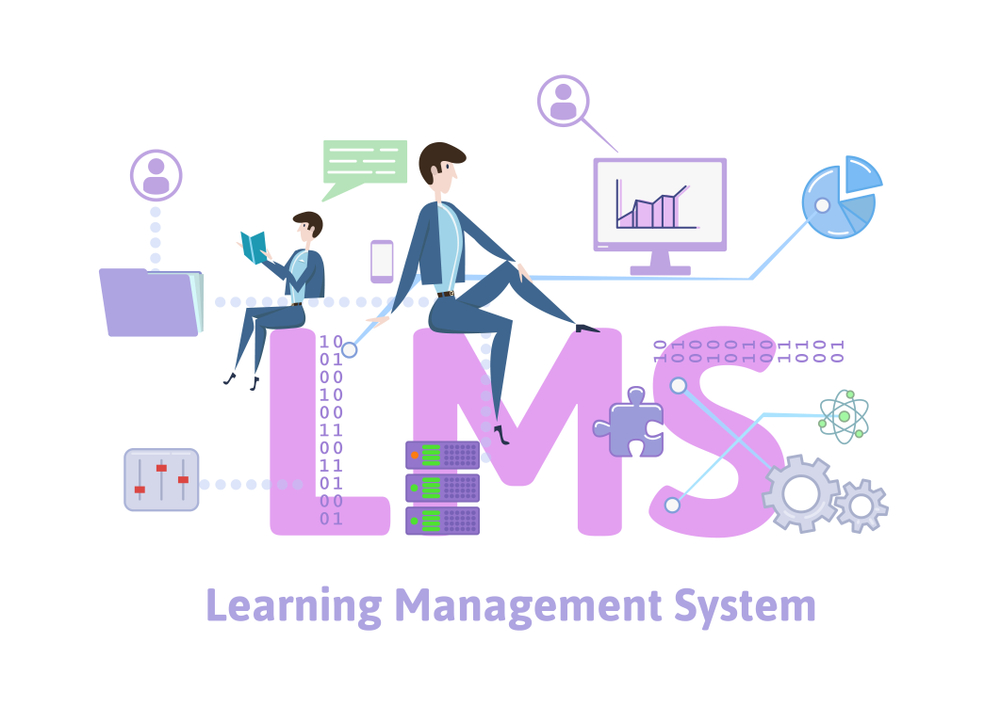 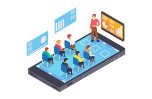 التعلم الالكتروني المصغر
22
[Speaker Notes: تجربة]
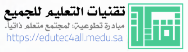 (LMS) أنظمة إدارة التعلم
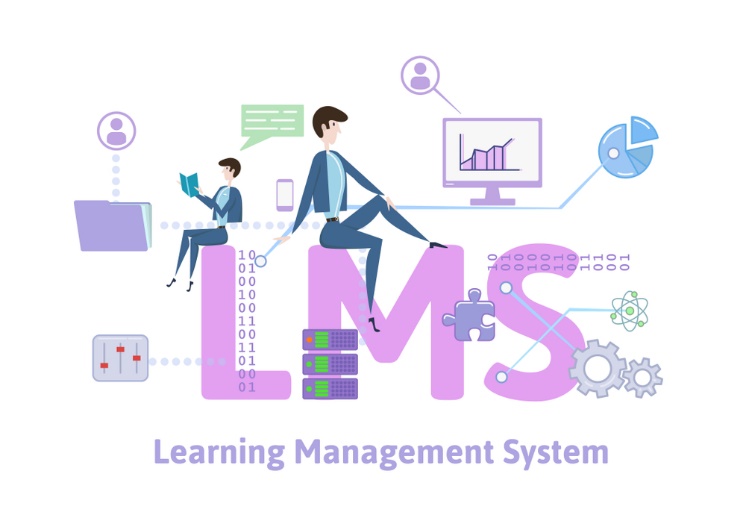 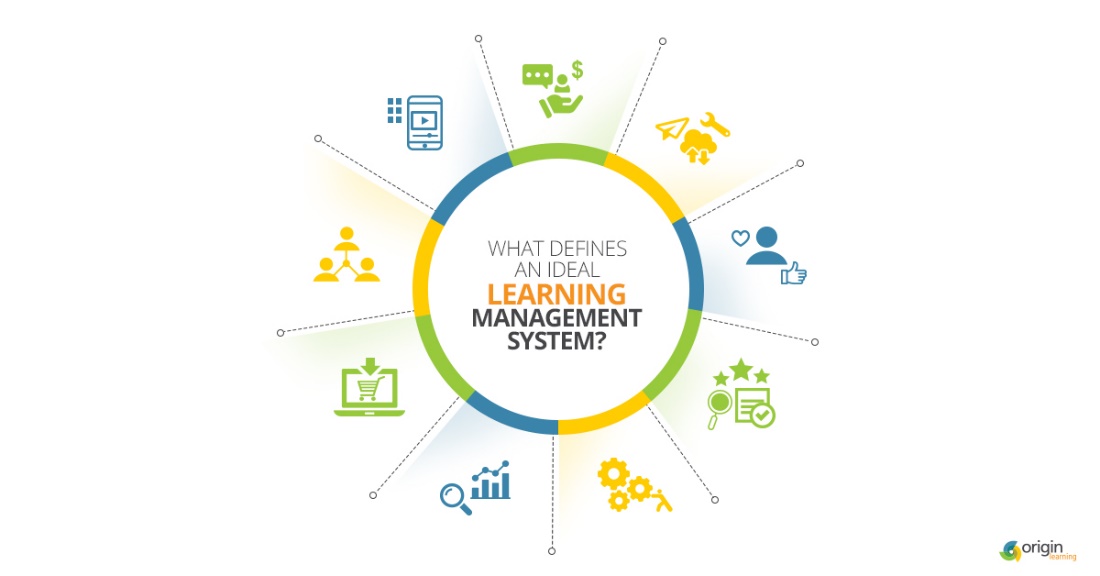 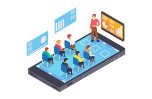 التعلم الالكتروني المصغر
23
[Speaker Notes: تجربة]
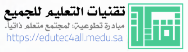 (LMS) أنظمة إدارة التعلم
هي عبارة عن حزم برامج متكاملة تشكل نظاماً، وتعمل على تنظيم وإدارة كل ما يتعلق بالتعلم الالكتروني، من أنظمة مالية أو تعليمية أو تنظيمية أو مراقبية... الخ.
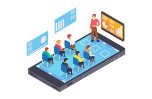 التعلم الالكتروني المصغر
24
[Speaker Notes: تجربة]
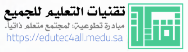 (LMS) أنظمة إدارة التعلم
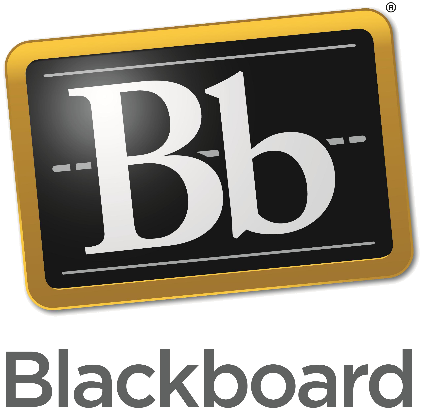 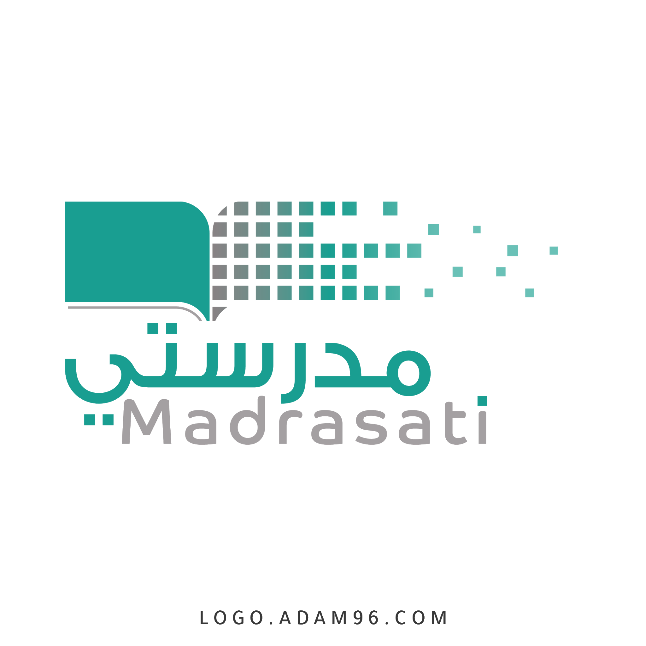 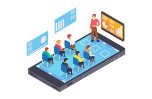 التعلم الالكتروني المصغر
25
[Speaker Notes: تجربة]
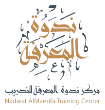 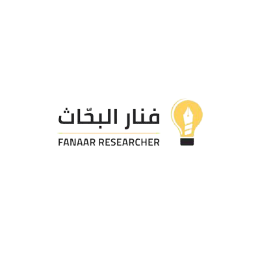 5 – الواقع والمستقبل
 ( وجهة نظر شخصية)
1 – مفهوم التعلم الالكتروني ونظرة تاريخية
1
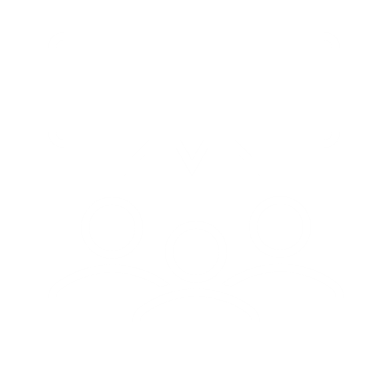 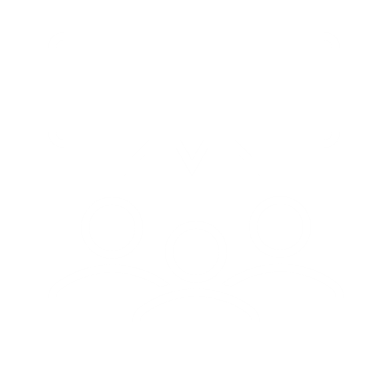 2
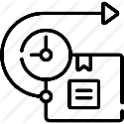 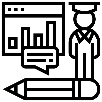 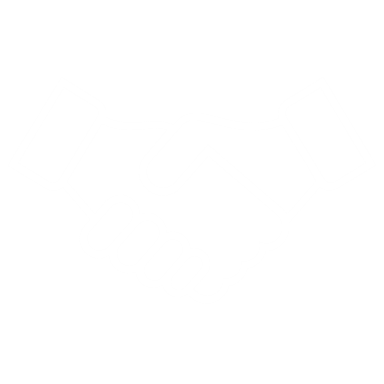 5
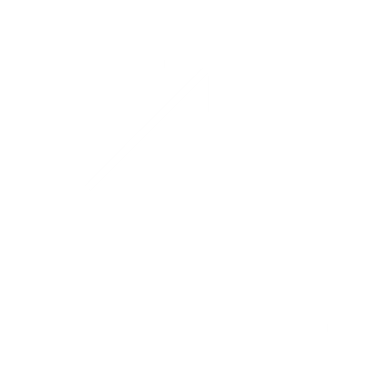 (LMS)2 – أنظمة إدارة التعلم
4 – التعلم الذاتي والتعلم الالكتروني
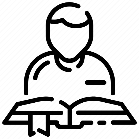 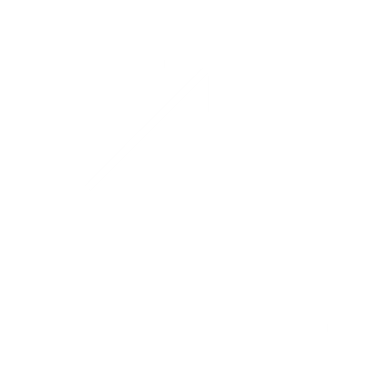 3
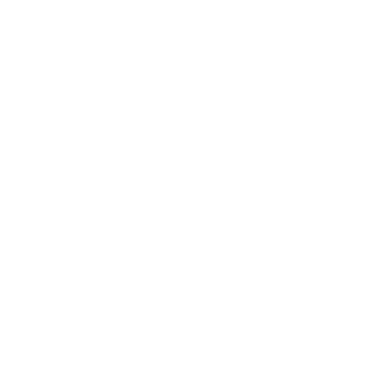 4
3 – اتجاهات حديثة للتعلم الالكتروني
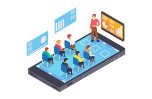 اضاءات حول التعلم الالكتروني
26
[Speaker Notes: تجربة]
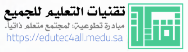 الاتجاهات الحديثة للتعلم الالكتروني
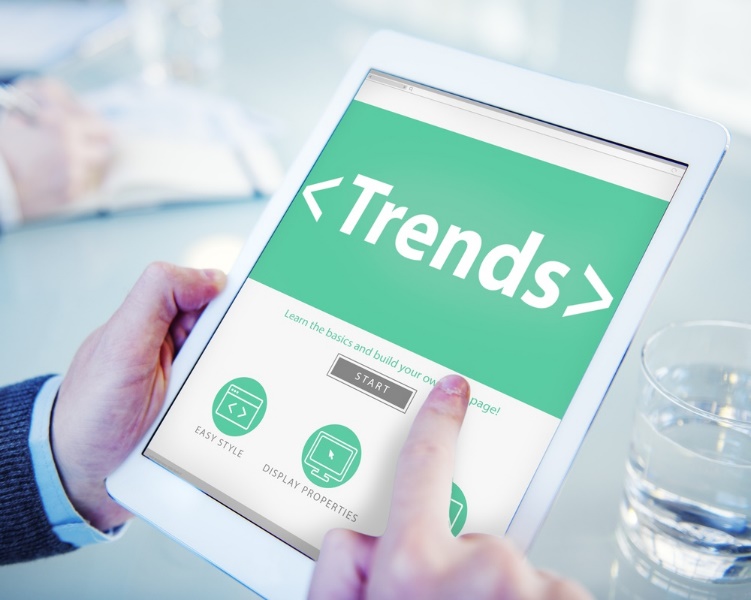 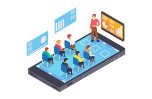 التعلم الالكتروني المصغر
27
[Speaker Notes: تجربة]
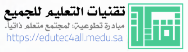 الاتجاهات الحديثة للتعلم الالكتروني
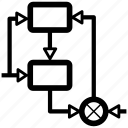 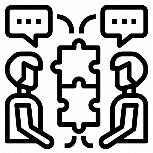 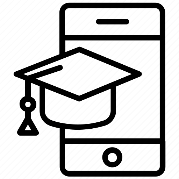 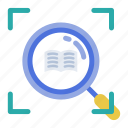 التعلم الاجتماعي
التعلم الالكتروني المصغر
التعلم الجوال
التعلم التكيفي
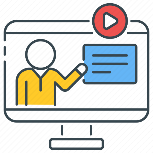 التعلم المعتمد على الفيديو
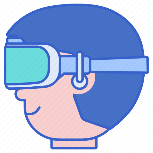 الواقع الافتراضي والواقع المعزز
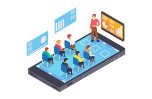 التعلم الالكتروني المصغر
28
[Speaker Notes: تجربة]
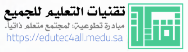 الاتجاهات الحديثة للتعلم الالكتروني
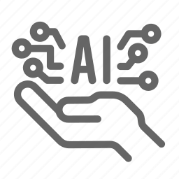 الذكاء الاصطناعي
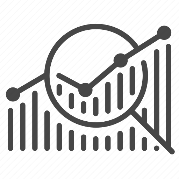 تحليل بيانات التعلم
Learning as a Service
(LaaS)
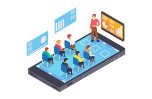 التعلم الالكتروني المصغر
29
[Speaker Notes: تجربة]
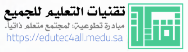 الاتجاهات الحديثة للتعلم الالكتروني
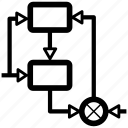 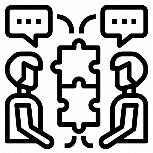 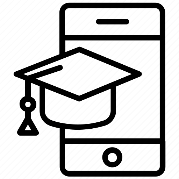 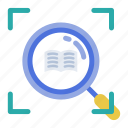 التعلم الالكتروني المصغر
التعلم الاجتماعي
التعلم الجوال
التعلم التكيفي
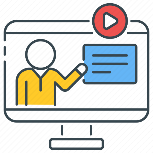 التعلم المعتمد على الفيديو
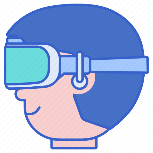 الواقع الافتراضي والواقع المعزز
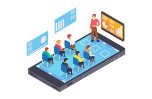 التعلم الالكتروني المصغر
30
[Speaker Notes: تجربة]
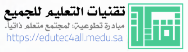 متوسط ​​مدى انتباه الإنسان انخفض من (12) ثانية في عام 2000م
 إلى أقل من (8) ثوان في الآونة الأخيرة.
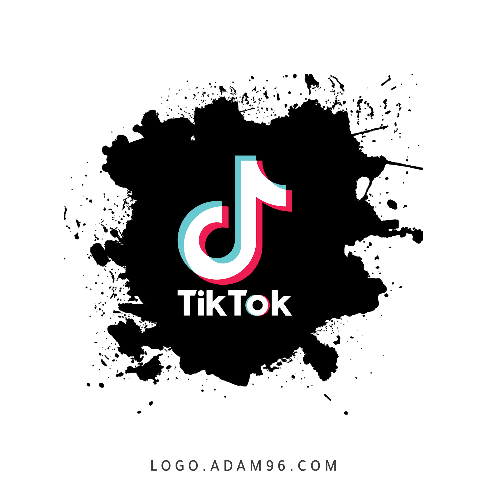 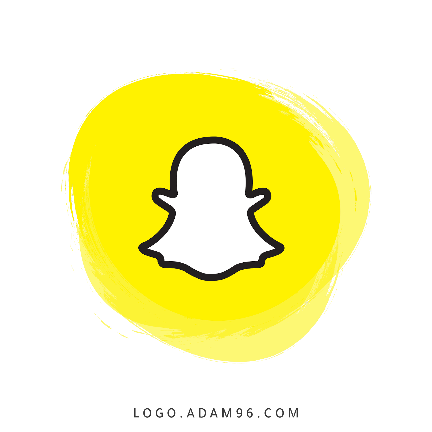 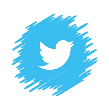 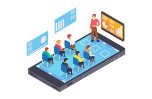 التعلم الالكتروني المصغر
31
[Speaker Notes: تجربة]
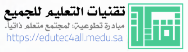 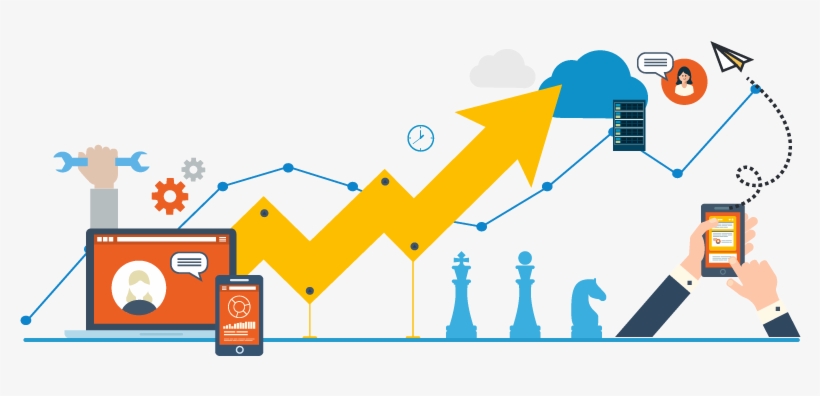 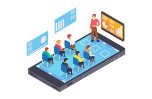 التعلم الالكتروني المصغر
32
[Speaker Notes: لو بحثنا عن الترند في التعلم الالكتروني أو التعلم عبر الانترنت لوجدنا التعلم المصغر من أهم الاتجاهات الحديثة]
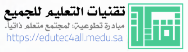 وأنت في العمل أو في مكان انتظار سمعت عبارة (علم البيانات)، فأردت معرفة المقصود من هذا المصطلح. 
فأي المقطعين التاليين تختار؟
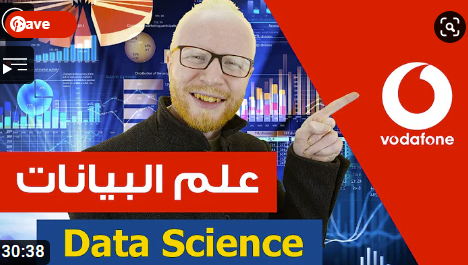 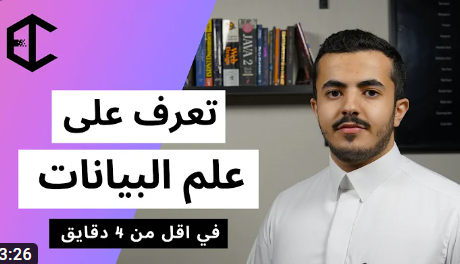 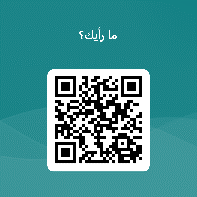 2
1
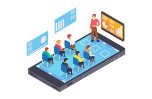 التعلم الالكتروني المصغر
33
[Speaker Notes: لو بحثنا عن الترند في التعلم الالكتروني أو التعلم عبر الانترنت لوجدنا التعلم المصغر من أهم الاتجاهات الحديثة]
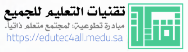 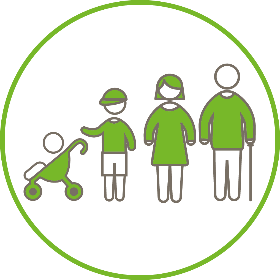 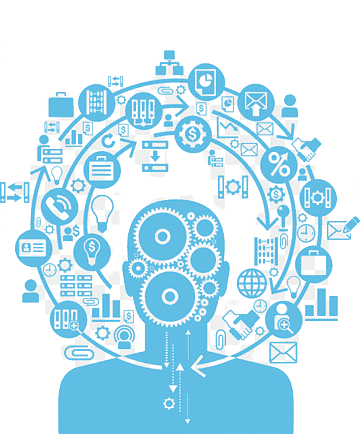 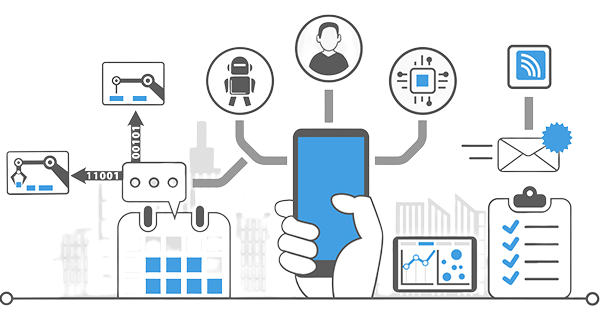 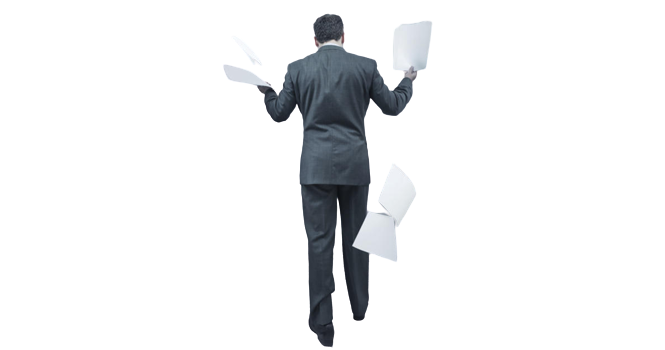 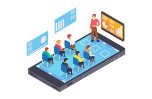 التعلم الالكتروني المصغر
34
[Speaker Notes: تجربة]
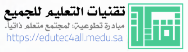 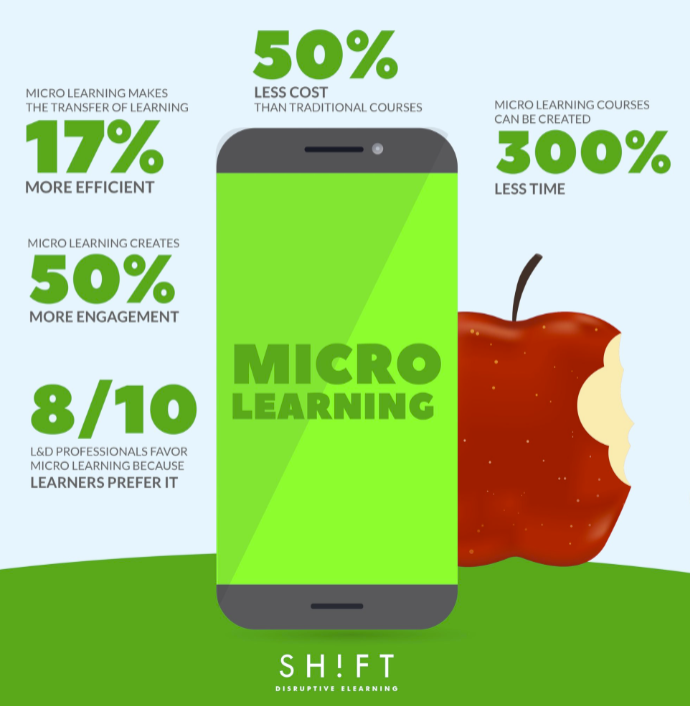 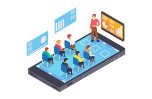 التعلم الالكتروني المصغر
35
[Speaker Notes: 50% تكلفة أقل
50% تفاعل أكثر
17% أكثر كفاءة في نقل التعلم
300% أقل وقتاً في التصميم والإعداد
8/10 من الخبراء يفضلونه]
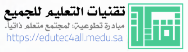 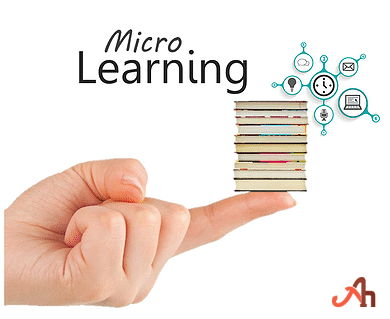 ما هو التعلم الالكتروني المصغر 
(Micro-Learning)
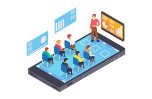 التعلم الالكتروني المصغر
36
[Speaker Notes: 50% تكلفة أقل
50% تفاعل أكثر
17% أكثر كفاءة في نقل التعلم
300% أقل وقتاً في التصميم والإعداد
8/10 من الخبراء يفضلونه]
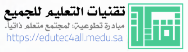 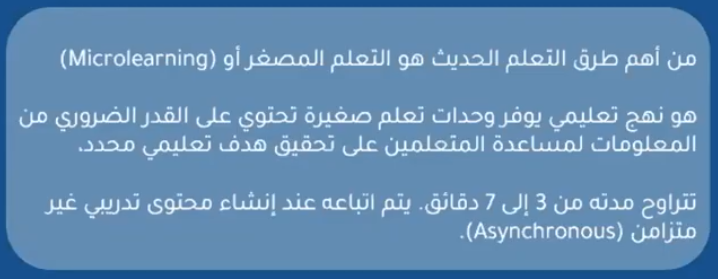 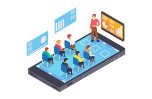 التعلم الالكتروني المصغر
37
[Speaker Notes: 50% تكلفة أقل
50% تفاعل أكثر
17% أكثر كفاءة في نقل التعلم
300% أقل وقتاً في التصميم والإعداد
8/10 من الخبراء يفضلونه]
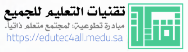 ذكر القرطبي (2006) أن الصحابة (رضوان الله عليهم) كانوا يذكرون "أن رسول الله (صلى الله عليه وسلم) كان يُقرئهم العَشر، فلا يجاوزونها إلى عَشر أخرى حتى يتعلّموا ما فيها من العمل"، فيعلمهم القرآن والعمل جميعاً.
بل نجد أن القرآن الكريم نفسه تتابع نزوله على رسولنا (صلى الله عليه وسلم) بشكل مجزأ ومفرق بحسب الأحداث والمناسبات حتى يفهمه الناس ويستوعبوه، قال تعالى: ﴿ وَقُرْآنًا فَرَقْنَاهُ لِتَقْرَأَهُ عَلَى النَّاسِ عَلَى مُكْثٍ وَنَزَّلْنَاهُ تَنْزِيلًا ﴾ الإسراء (106).
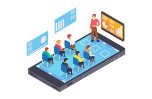 التعلم الالكتروني المصغر
38
[Speaker Notes: 50% تكلفة أقل
50% تفاعل أكثر
17% أكثر كفاءة في نقل التعلم
300% أقل وقتاً في التصميم والإعداد
8/10 من الخبراء يفضلونه]
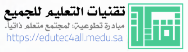 كيف يقدم؟
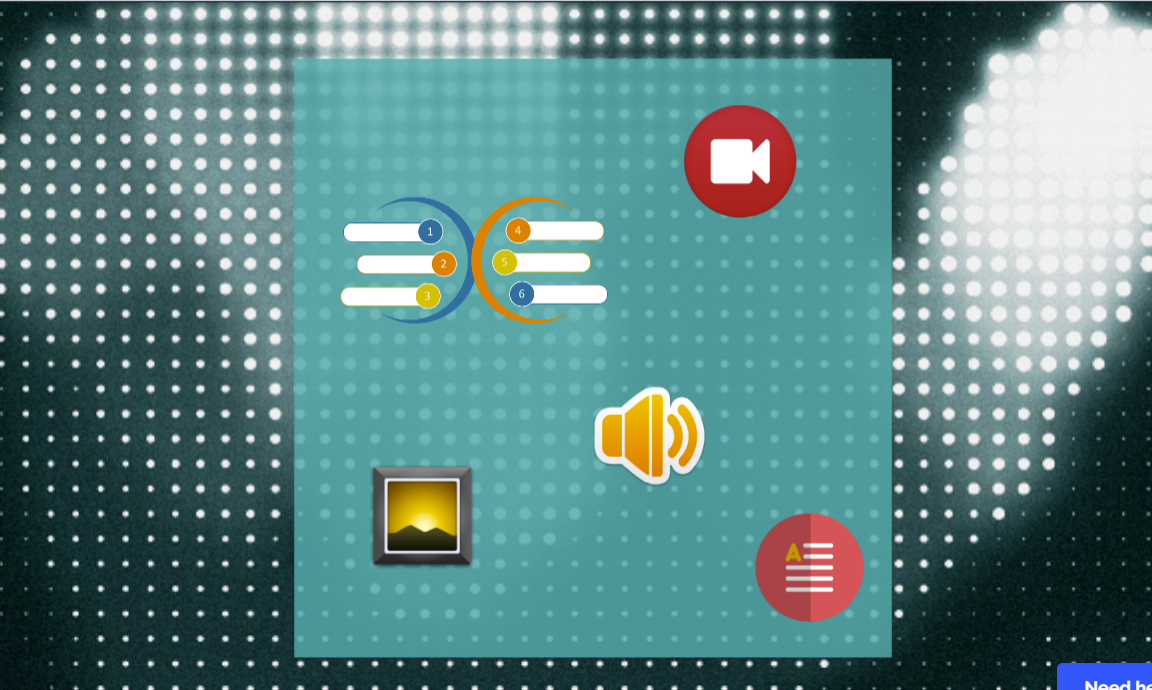 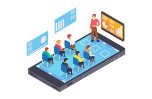 التعلم الالكتروني المصغر
39
[Speaker Notes: 50% تكلفة أقل
50% تفاعل أكثر
17% أكثر كفاءة في نقل التعلم
300% أقل وقتاً في التصميم والإعداد
8/10 من الخبراء يفضلونه]
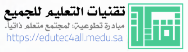 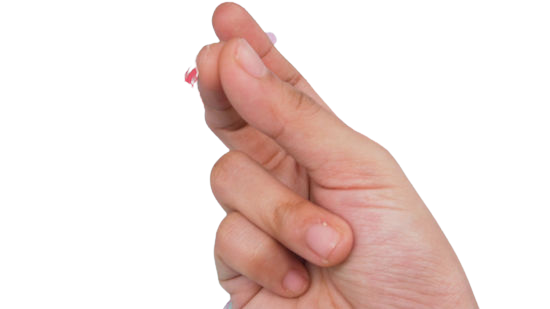 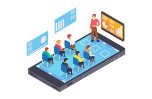 التعلم الالكتروني المصغر
40
[Speaker Notes: 50% تكلفة أقل
50% تفاعل أكثر
17% أكثر كفاءة في نقل التعلم
300% أقل وقتاً في التصميم والإعداد
8/10 من الخبراء يفضلونه]
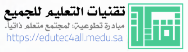 مفهوم شبكات الحاسب
أنواع شبكات الحاسب
أنواع شبكات الحاسب
تابع: أنواع شبكات الحاسب
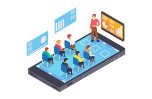 التعلم الالكتروني المصغر
41
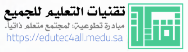 وماذا بعد؟
https://www.youtube.com/watch?v=xNbT0Nhg3mM
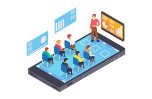 التعلم الالكتروني المصغر
42
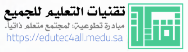 التعلم الالكتروني المصغر
Micro-Learning
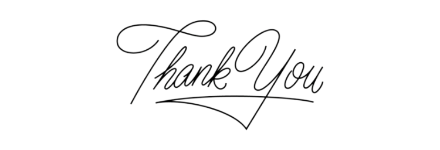 عبدالله سعيد بافقيه
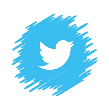 asmb1977
@asmb77m
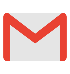 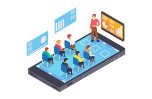 التعلم الالكتروني المصغر
43